States, effects and transitions
Лектор: Антон Петров

Software developer at Astea Solutions
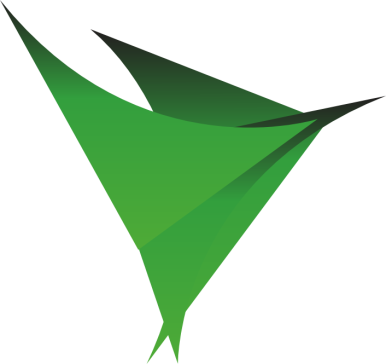 Какво е view state?
Текущият визуален изглед, поведение и представяне на някое view(UI) -> състояние
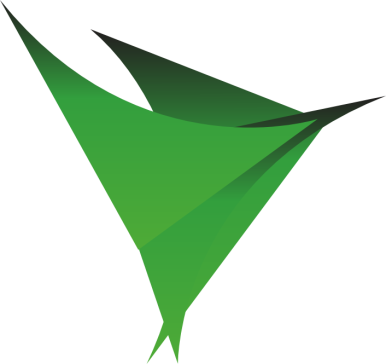 UIComponent
Properties:
states  - Array от state обекти
currentState – String – текущото състояние
<s:states>
	<s:State name="orangeState"/>
	<s:State name="blackState" />
</s:states>
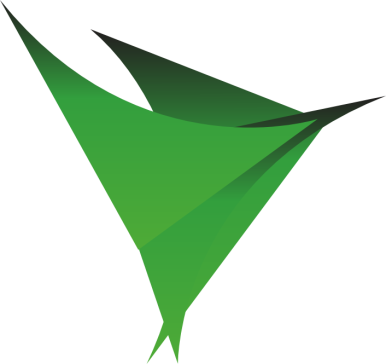 Кък свързваме свойствата на компонент със състояние?
<s:fill.orangeState>
	<s:SolidColor color="#de7800" />
</ s:fill.orangeState >
<s:fill>
	<s:SolidColor color.orangeState="#de7800" />
</ s:fill><s:Button click.blackState =“onButtonClick(event)” />
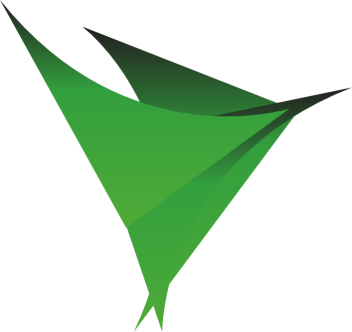 Пример
Orange/Black demo
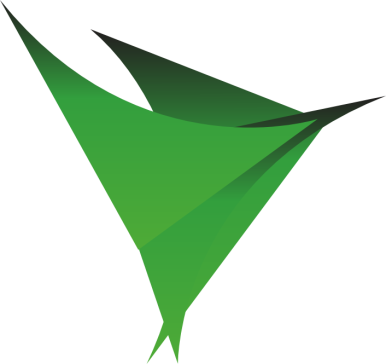 [Speaker Notes: StatesDemo1]
Свойства на състоянията
Могат да се изграждат едно над друго – „визуално наследяване“ (basedOn)
Всички състояния са базирани на root състоянието по подразбиране
Могат да се преизползват компоненти
Групират по смисъл визуалните промени по компонента
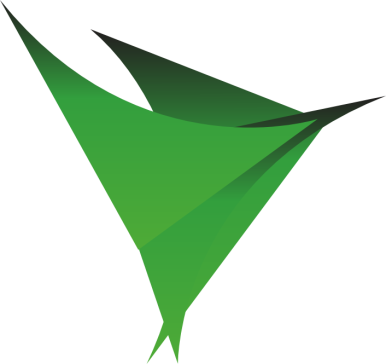 Включване и изключване на компоненти от state. Групи.
includeIn=“stateName“
excludeFrom=“stateName”
excludeFrom="blackState, overBlackState"
Групи от състояния:
stateGroups – групите, към които състоянието принадлежи (Array от String-ове)
stateGroups=“stateGroup1, stateGroup2”
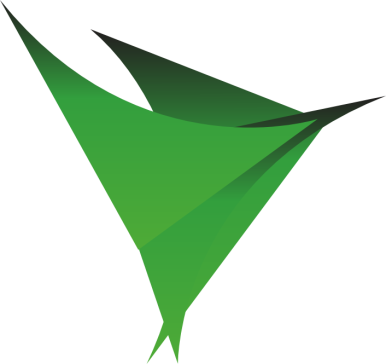 Използване на creation и destruction политики
itemCreationPolicy: 
	deferred – създай елемента, когато потрябва
	immediate – създай елемента веднага
itemDestructionPolicy: 
	auto – нека Flex реши кога да унищожи елемента	
	never – никога не унищожавай елемента
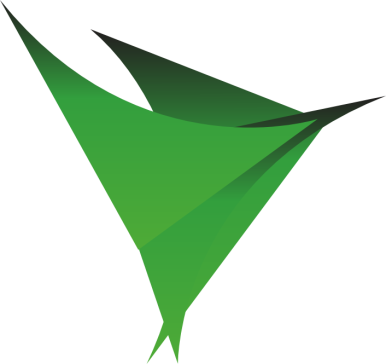 [Speaker Notes: StatesDemo2]
Пример
The changing labels demo
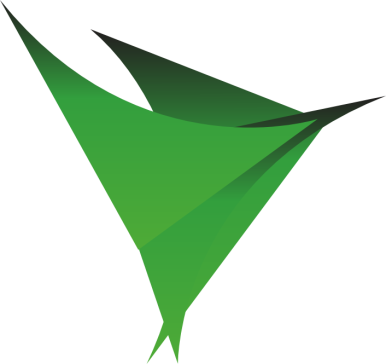 Смяна на родител на елемент и състояния
? Използвайки ActionScript: 	newParent.addChild(boxElement); 

По-малко AS (placeholder state class): 
	Reparent 
<fx:Reparent target="boxElement" 				 	     includeIn="boxRightState" />
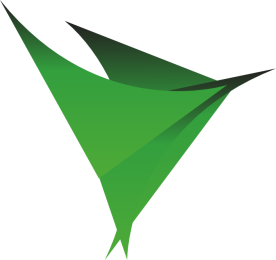 [Speaker Notes: StatesDemo3]
Пример
The travelling button demo
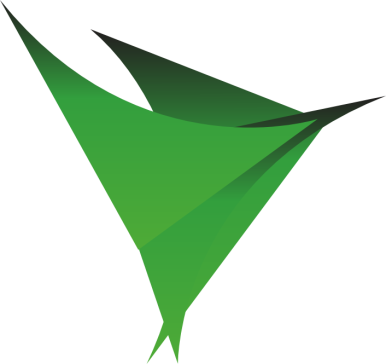 Еvents & States
-currentStateChanging
-currentStateChange
-enterState
-exitState
Какъв е редът?
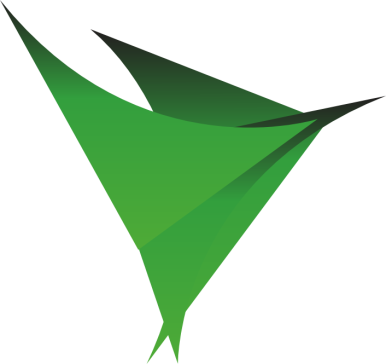 Еvents & States
-currentStateChanging
-exitState
-enterState
-currentStateChange
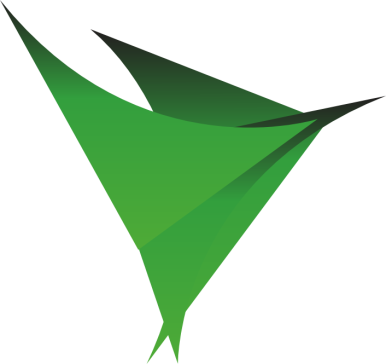 Пример
Пример от реалния свят :]
login panel demo
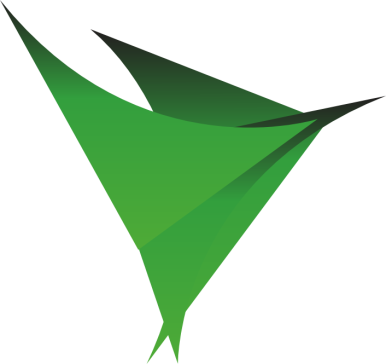 [Speaker Notes: StatesDemo4]
Effects
Ще разгледаме:
дефиниране на ефекти
използване на ефекти
Какви ефекти ни предлага Flex SDK?
персонализиране на ефекти
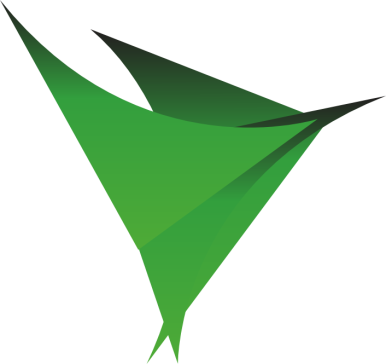 Какво е ефект?
Неформална дефиниция: Промяната на визуалните свойства на компонент във времето.
Ефектите са видими (движение, затихване, увеличаване, намаляване) и невидими (звукови) действия върху компоненти, които правят приложението по-интересно и забавно.
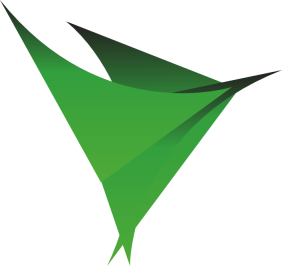 Out of the box ефекти
Fade - промяна на alpha стойността на компонента
Blur - анимиране на размазването
Move и Move3D - движение на компонента по x и по y
 и/или z свойства
Resize - анимиране width и height на компонента
Scale и Scale3D – анимиране скалирането на компонента 
scaleX, scaleY, и/или scaleZ свойства
Rotate и Rotate3D – въртене на компонента - rotation, rotationX, rotationY, и/или rotationZ свойства
CrossFade – смяната на два обекта или текста на обект между две състояния
Wipe - прилагане маска за показване или скриване на компонента
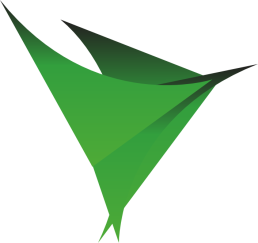 А как се използват?
cause -> effect
(effects trigger механизма)
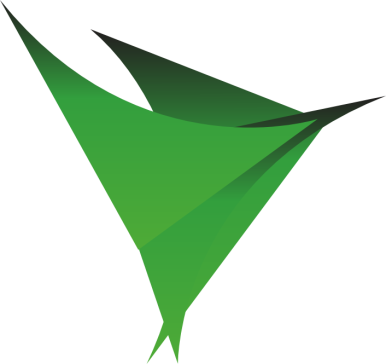 Начини за стартиране на ефект
Събития – ефектът автоматично се стартира, когато настъпи определено ефект-специфично събитие. 
		<s:Button rollOverEffect="myEffect“ /> 
Програмно - myEffect.play();
Преходи между състояния (Transition)– eфектът се изпълнява по време на прехода между 2 състояния
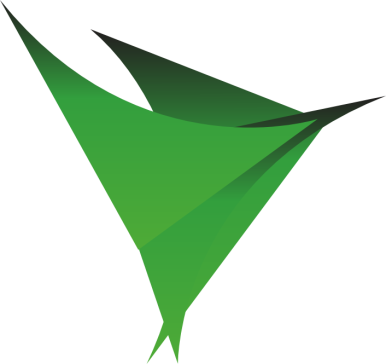 Стандартни тригери
Стандартните тригери
addedEffect 	- Компонентът се добавя в списъка на “видимите” обекти
removedEffect 	- Компонентът се маха от списъка на “видимите” обекти
creationCompleteEffect 	- Компонентът е създаден и инициализиран focusInEffect 	- Компонентът получава фокус
focusOutEffect 	- Фокусът се измества от компонента
hideEffect 	- Компонентът се скрива (става “невидим”) 
showEffect 	- Компонентът се показва (става “видим”) 
rollOverEffect 	- Мишката е “върху” компонента 
rollOutEffect 	- Мишката се измества “извън” компонента
mouseDownEffect 	- Мишката е кликната “върху” компонента
mouseUpEffect 	- Мишката е освободена (след натискане) върху компонента
moveEffect 	- Координатите x и/или y на компонента се променят
resizeEffect 	- Ширината и височината на компонента се променят
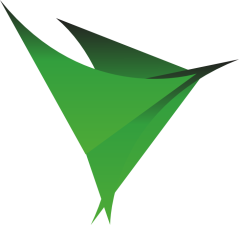 Свойства на ефектите
target – обектът, върху който ще действат
duration – времетраенето на проиграването на ефекта
easer - IEaser обект - Easing поведение на ефекта. (ако искаме изпълнението на ефекта да не е линейно/равномерно разпределено във времето)
repeatCount – 1 по подразбиране. За безкраен брой пъти използвайте 0.
repeatDelay 
repeatBehavior (Вижте RepeatBehavior класа за константи.)
startDelay
id
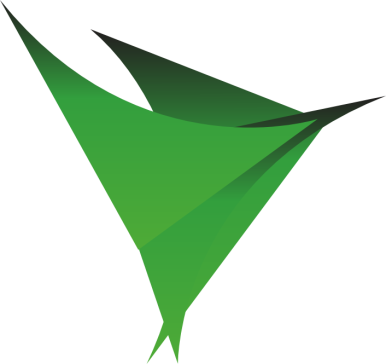 Демонстрация
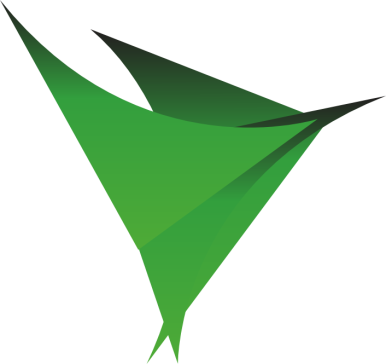 [Speaker Notes: Demo effects:- Rotate, Fade
- AS equilavent
Transitions to trigger effects (Transitions for TitleWindows and effects)]
Factory + Instance
Ефектът се състои от 2 основни типа класове: effect factories и effect instances. Когато създаваме ефект, използваме effect factories. Всеки таргет си има своя инстанция на ефекта, която се създава при стартиране на ефекта и се унищожава с проиграването на ефекта.
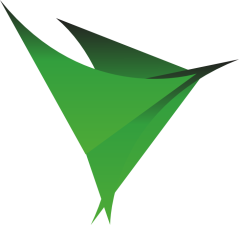 Демонстрация
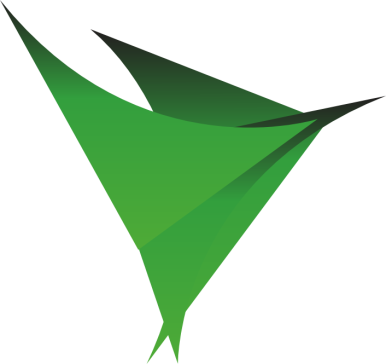 [Speaker Notes: - Move effect on creartion complete for many targets => Factory?]
Композиция на ефекти?
Sequence - ефектите се изпълняват един след друг
Parallel – ефектите се изпълняват едновременно
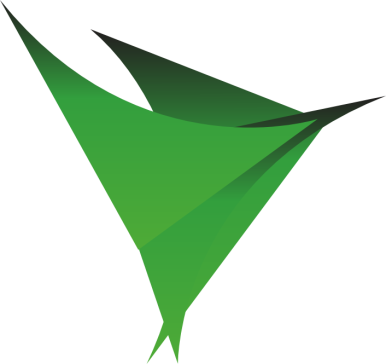 Демонстрация
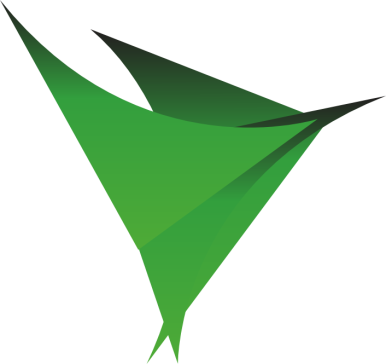 [Speaker Notes: - композиране на ефекти (sequence and parallel) (Move & Scale)
Pause effect (sequence effect with pause)
Cool center rotation with a click on a button]
Core effects класове
Animate – Base клас за всички ефекти; позволява по-прецизно персонализиране
AnimateColor  - промяна на цвят във времето, интерполирайки между два цвята (on a perchannel basis)
AnimateFilter - Filters (BlurFilter, GlowFilter, и други)
AnimateTransitionShader - Два bitmap-а (pixel-shaders) (CrossFade и Wipe наследяват този клас.)
AnimateTransform и AnimateTransform3D - Комбинация на транслация, скалиране и завъртане. (Move, Scale, Rotate и техния 3D еквивалент наследяват този клас.)
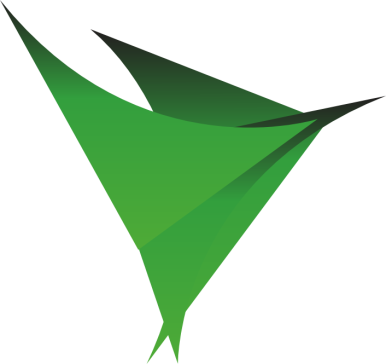 Keyframes
Keyframe класът ни позволява да задаваме точки на Animate eфекта, подобно на keyframe-овете на анимация, между които ще бъдат интерполирани по време на ефекта.Пример.
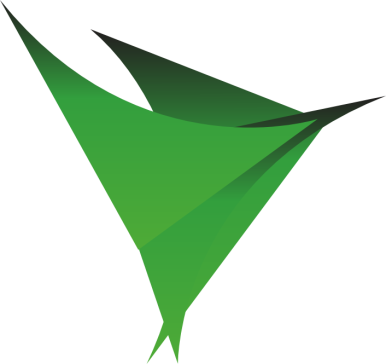 [Speaker Notes: In Easer test demo]
Examples of different Effects
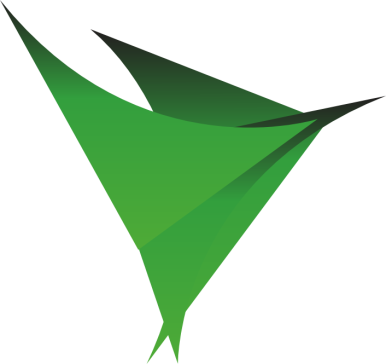 [Speaker Notes: - Animate -> SimpleMotionPath and MotionPath with keyframes
- Glow for a button with AnimateFilter]
Examples of Easers
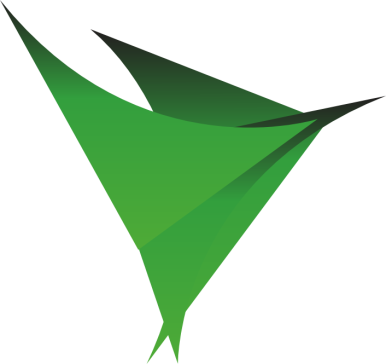 [Speaker Notes: Using easing functions with the Move effect to make motion less linear]
Как да си създадем собствен ефект?
Както видяхме, Flex имплементира ефектите, използвайки архитектура, в която участват два класа: factory клас и instance клас.

extend mx.effects.Effect
extend  mx.effects.EffectInstance
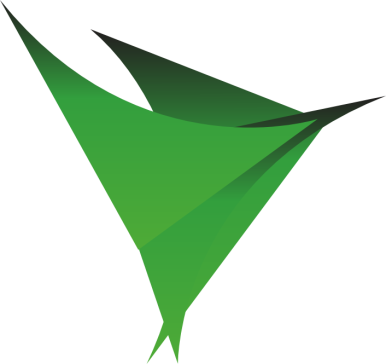 Дефиниране на Factory
Factory класът създава обекти от тип ‘Instance класа’ за извършване на ефекта върху някой target. Конфигурирате си необходимите property-та на Factory-то за ефекта.
<fx:Definition><s:Resize target=“..” widthBy=“..” …По конвенция, името на Factory класа е името на ефекта: Zoom, Fade..
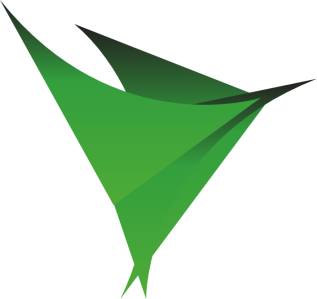 Instance класа
Instance класът имплементира логиката на ефекта. Създава се за всеки target. Когато ефектът завърши, Flex унищожава instance обекта.

По конвенция, името на Instance класа е името на ефекта със суфикс Instance: ZoomInstance, FadeInstance
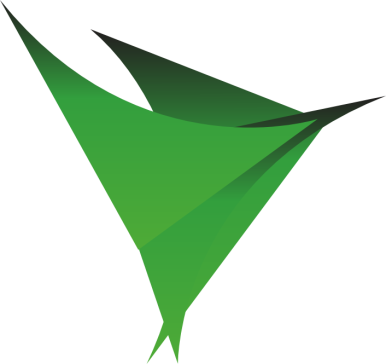 Base класовете за ефекти
mx.effects.Effect – extend-вайте го за обикновени ефекти, които не изискват ефектът да се проиграва за определен период от време. Например Pause ефектът, който вмъква пауза между два ефекта. Също може да дефинирате прост звуков ефект, който стартира някой mp3 файл.
spark.effects.Animate – за ефект, който анимира/променя множество от свойства между различни стойности във времето. Например Spark AnimateColor ефектът наследява Animate  и модифицира color свойството на своя target за определено време.
mx.effects.TweenEffect – това е superclass-а на ефектите във Flex 3. Във Flex 4 ефектите използват Animate вместо TweenEffect.
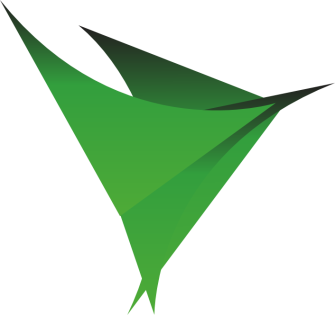 Какво трябва да включва нашата фабрика за ефекти?
Factory: 
	* constructor() - (с поне 1 опционален параметър target:Object). Извикайте super(targetObject).
	* Effect.initInstance() – Копира свойствата на Factory класа в instance класа. Flex извиква този protected метод от Effect.createInstance(). Ние не трябва да го викаме. Не забравяйте да извикате super.initInstance().
	* Effect.getAffectedProperties() - връща Array от String-ове, които са имената на свойствата на target обекта, които се променят от ефекта. Ако няма такива, върнете [].
	* Effect.instanceClass – Съдържа обект от тип Class, който указва името на Instance класа за ефекта.
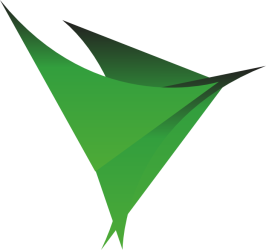 Какво трябва да включва нашия Instance клас?
Instance: 
	* constructor() – super()
	* EffectInstance.play() – стартира ефекта. Трябва да извикаме super.play().
	* TweenEffectInstance.onTweenUpdate() – Когато използваме TweenEffectInstance. Това е callback метод, който се повтаря през определен интервал от време, за да се имплементира tween ефектът. (tween = in between)	* AnimateInstance.animationUpdate() – Когато използваме AnimateInstance
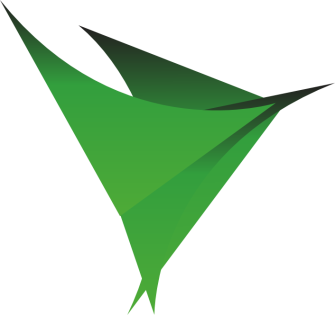 Демонстрация
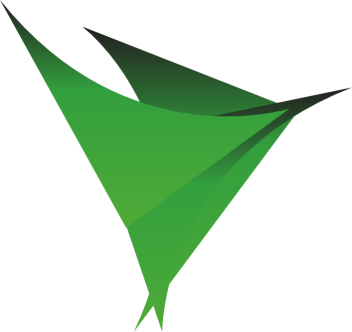 [Speaker Notes: - Simple sound effect
Simple sound effect with parameters to the Instance class
- Create custom MyFade effect with Animate and AnimateInstance (use SimpleMotionPath) (EffectsDemo6)]
?
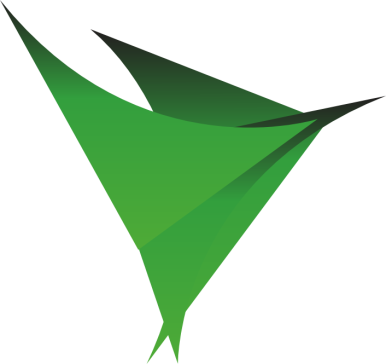